Earth & Space Science
FCAT prep-Wednesday’s word
Quiz #4
The process by which water changes from a liquid to a gas or vapor.
Evaporation
The process by which water changes from a liquid to a gas or vapor.
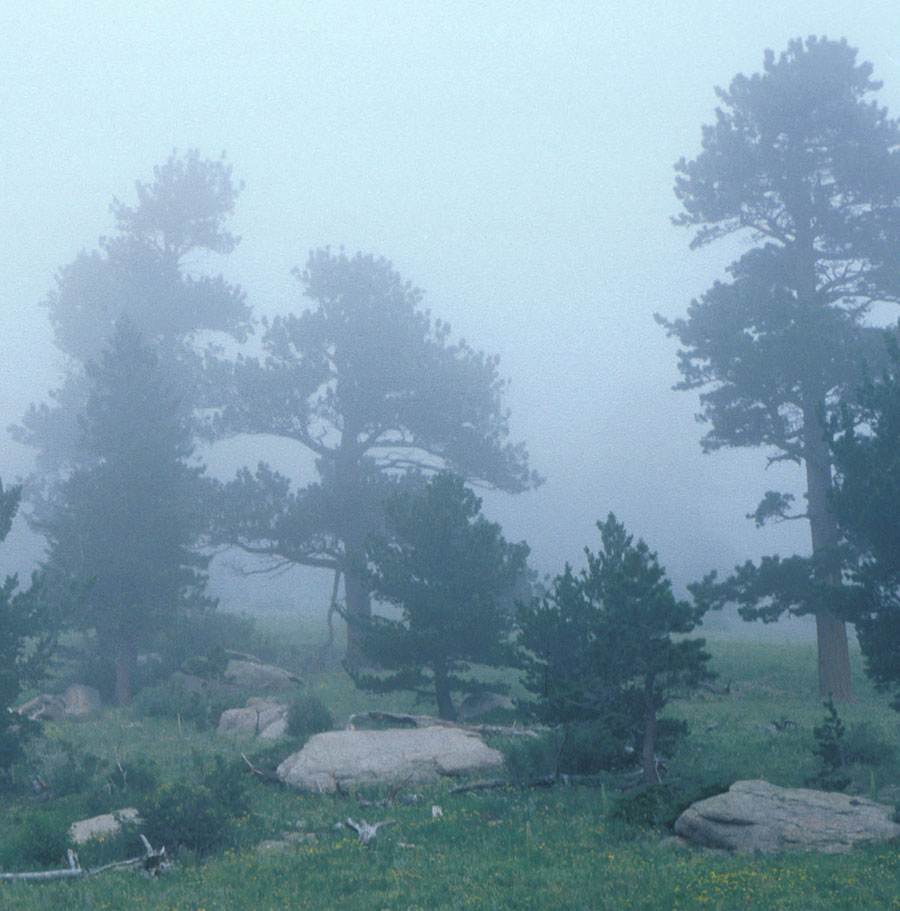 The amount of water vapor in the air. Water vapor is the gaseous state of water and is invisible.
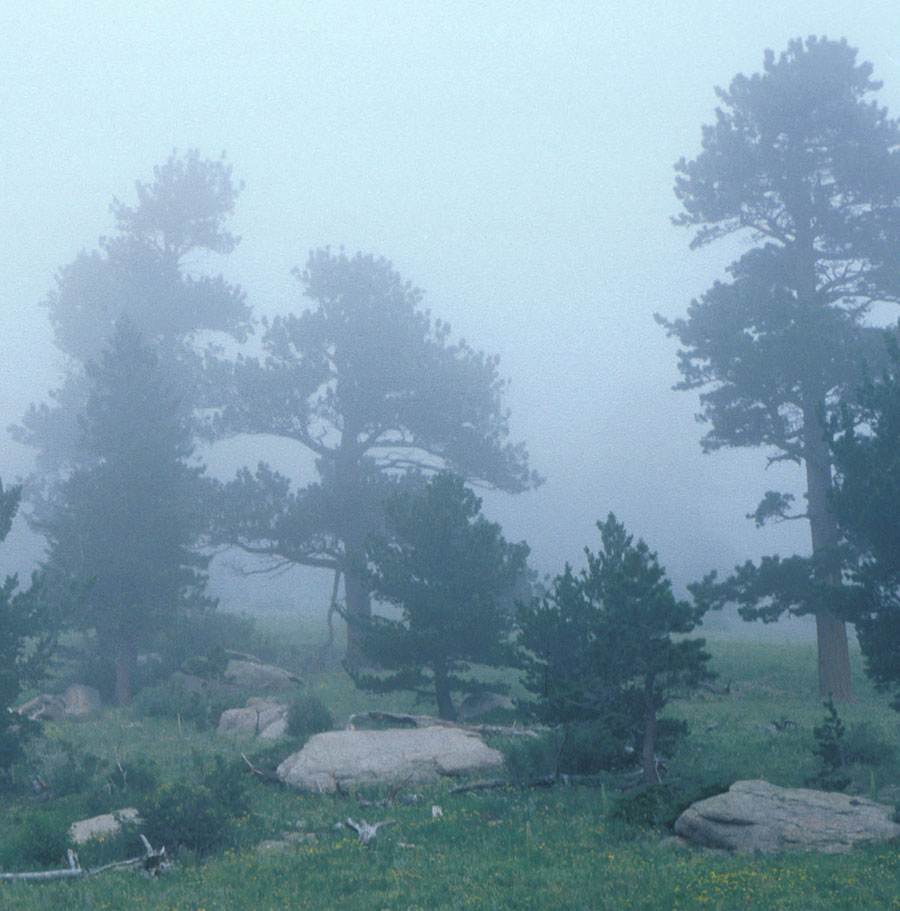 Humidity
The amount of water vapor in the air. Water vapor is the gaseous state of water and is invisible.
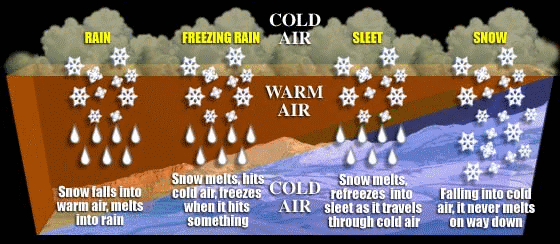 The state of the atmosphere with respect to wind, temperature, cloudiness, moisture, pressure, etc.
weather
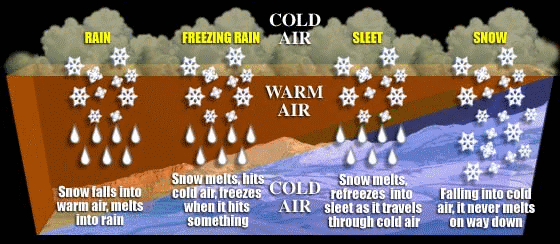 The state of the atmosphere with respect to wind, temperature, cloudiness, moisture, pressure, etc.
The definition of a revolution is the movement of one object around a center or another object.
revolution
The definition of a revolution is the movement of one object around a center or another object.
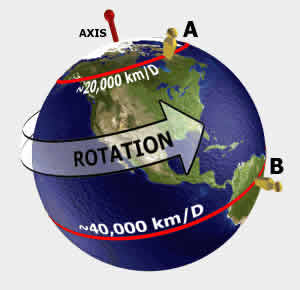 The action of rotating around an axis or center.
rotation
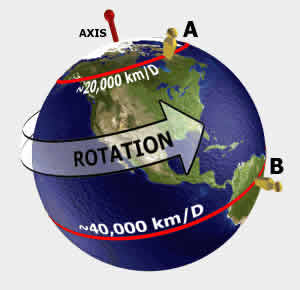 The action of rotating around an axis or center.
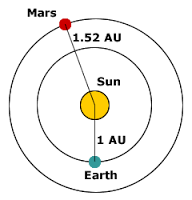 The mean distance from the center of the earth to the center of the sun.
A.U. (Astronomical Unit)
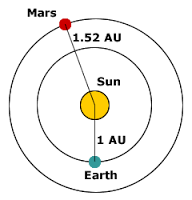 The mean distance from the center of the earth to the center of the sun.
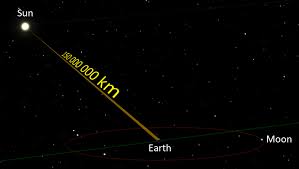 A unit of astronomical distance equivalent to the distance that light travels in one year.
Light-Year
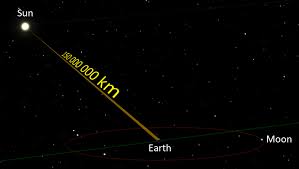 A unit of astronomical distance equivalent to the distance that light travels in one year.
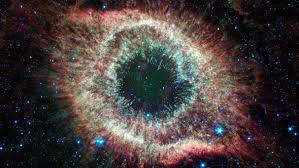 A cloud of gas and dust in outer space.
Nebula
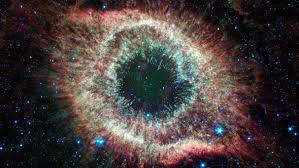 A cloud of gas and dust in outer space.
An object in the sky that sends out its own light, generated by nuclear reactions in its center
Star
An object in the sky that sends out its own light, generated by nuclear reactions in its center